Jweb運用於網站教學----母語日網站
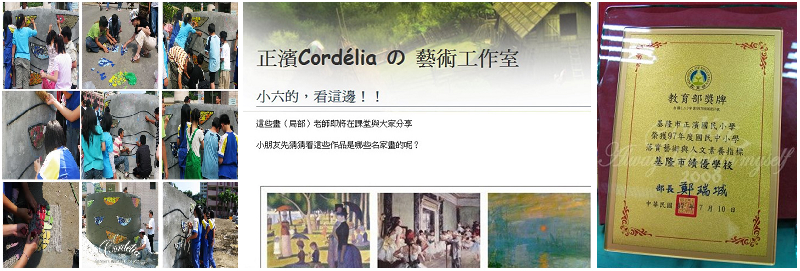 正濱國小 吳愷翎老師
2012.08.17
一、帳號申請與設定
帳號申請
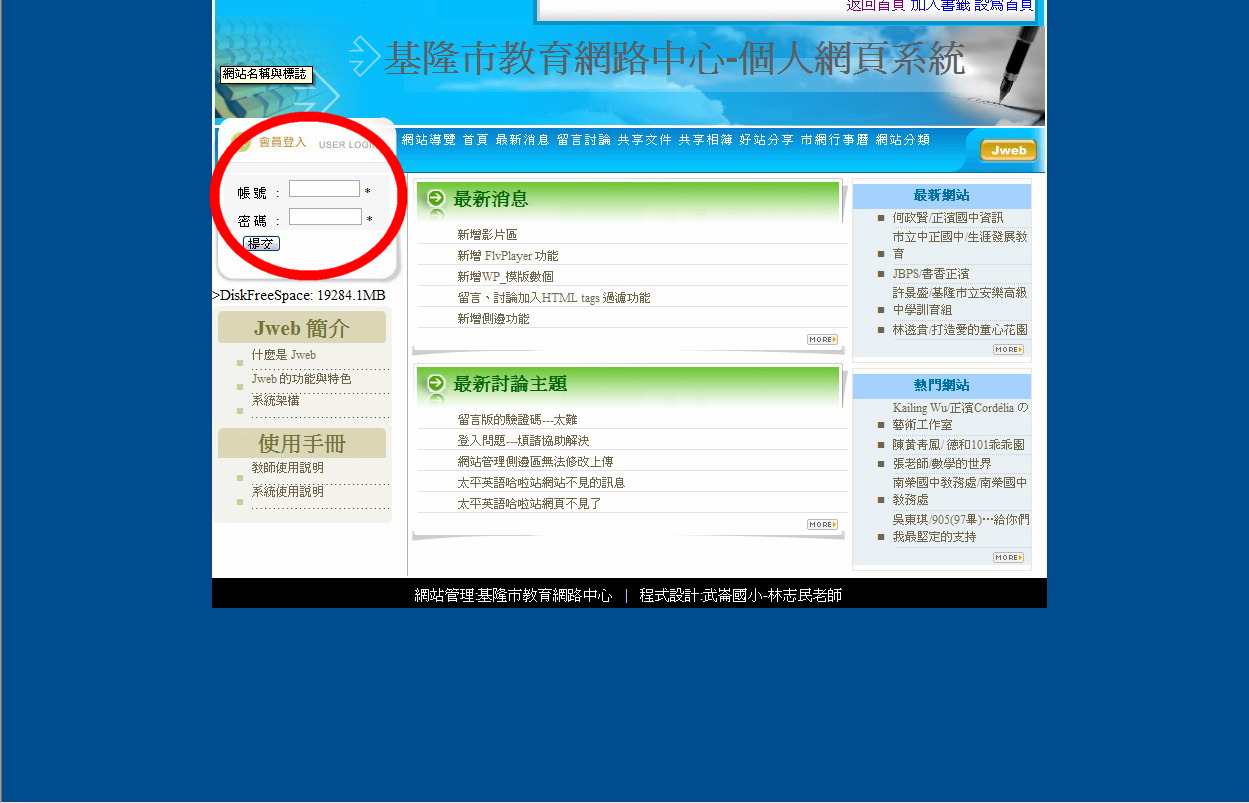 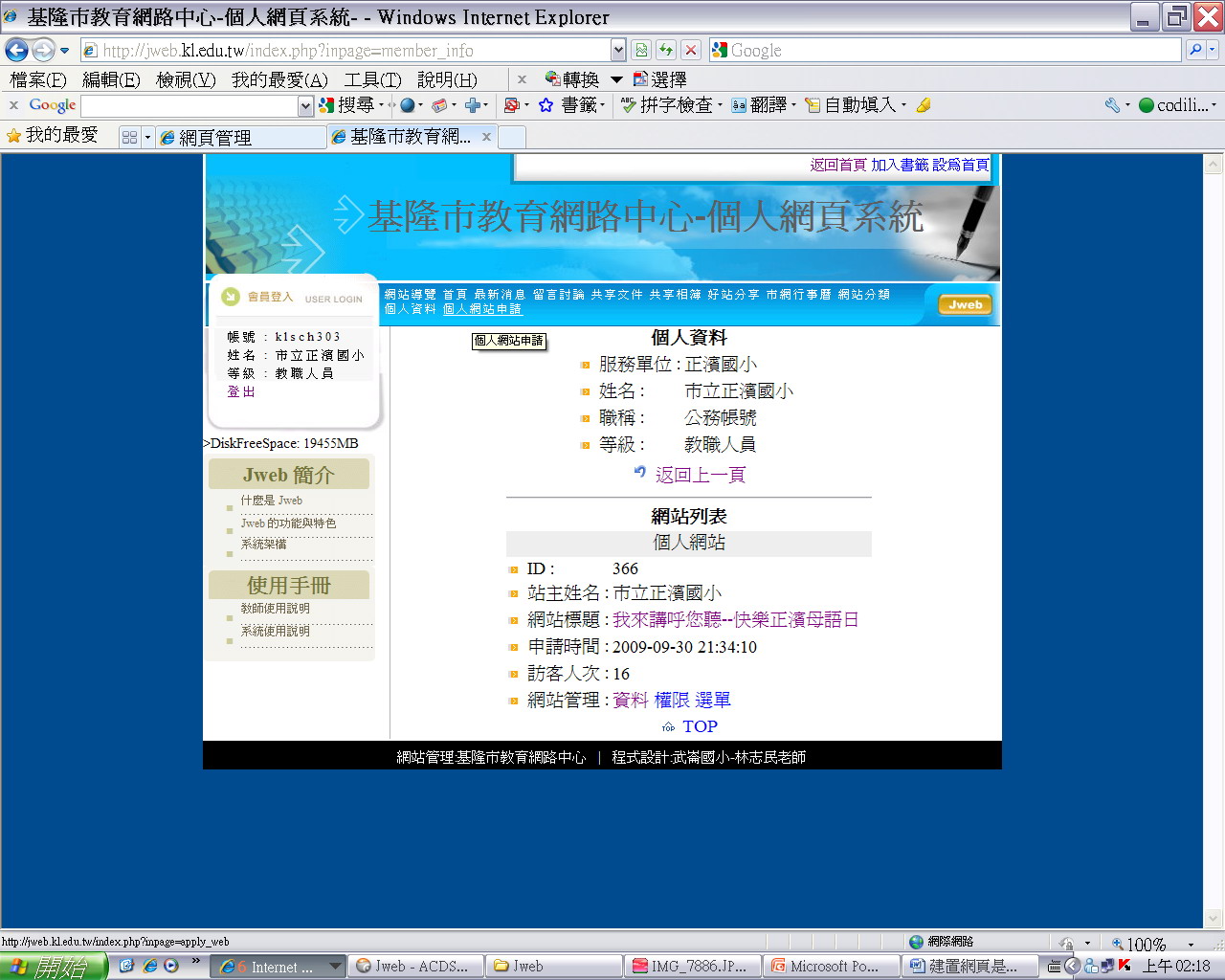 二、網站管理
網站命名
權限管理
選單設定
選單設定-命名～飆創意
模版選取
三、圖片上傳
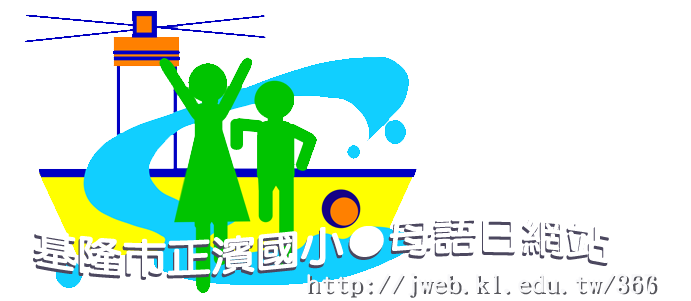 新增相片資料夾
多檔案新增相片
網頁管理
四、資料上傳
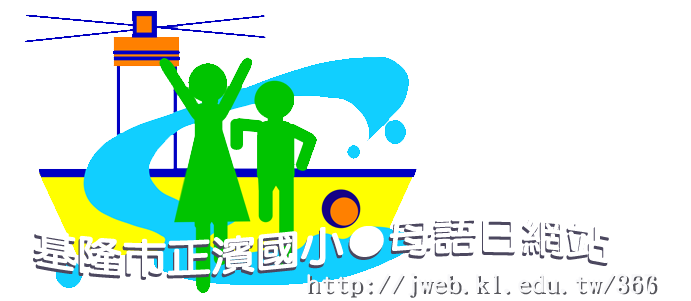 資料上傳
1
3
2
網頁管理
漂亮的首頁與側邊分頁表
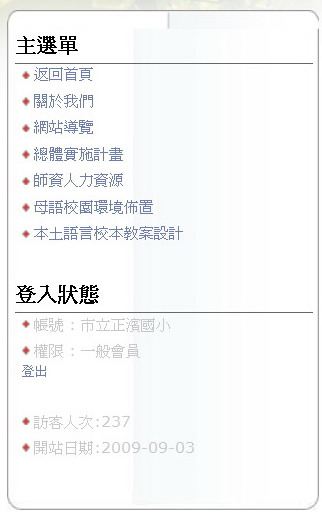 側邊分頁表
首頁
圖文編輯
頁面編輯—側邊分頁與首頁
最後，請大家找時間慢慢完成

記得用美美的圖片打扮你的網站!

一定會有加分效果～